Note to other teachers and users of these slides: We would be delighted if you found this our material useful in giving your own lectures. Feel free to use these slides verbatim, or to modify them to fit your own needs. If you make use of a significant portion of these slides in your own lecture, please include this message, or a link to our web site: http://www.mmds.org
Analysis of Large Graphs:TrustRank and WebSpam
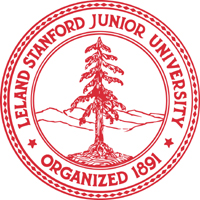 Slides modified from Mining of Massive Datasets
Jure Leskovec, Anand Rajaraman, Jeff Ullman Stanford University
http://www.mmds.org
Example: PageRank Scores
B
38.4
C
34.3
A
3.3
D
3.9
E
8.1
F
3.9
1.6
1.6
1.6
1.6
1.6
J. Leskovec, A. Rajaraman, J. Ullman: Mining of Massive Datasets, http://www.mmds.org
2
Random Teleports ( = 0.8)
[1/N]NxN
M
0.8·½+0.2·⅓
1/2 1/2   0
     1/2   0    0
      0   1/2   1
1/3 1/3 1/3
   1/3 1/3 1/3
   1/3 1/3 1/3
y
+ 0.2
0.8
0.2·⅓
0.8·½+0.2·⅓
a
0.8·½+0.2·⅓
m
0.2· ⅓
y   7/15  7/15   1/15
a   7/15  1/15   1/15
m  1/15  7/15  13/15
0.8+0.2·⅓
0.8·½+0.2·⅓
0.2·⅓
0.2· ⅓
A
y
a    =
m
1/3
1/3
1/3
0.33
0.20
0.46
0.24
0.20
0.52
0.26
0.18
0.56
7/33
  5/33
21/33
. . .
r   =             A r
J. Leskovec, A. Rajaraman, J. Ullman: Mining of Massive Datasets, http://www.mmds.org
3
PageRank: The Complete Algorithm
If the graph has no dead-ends then the amount of leaked PageRank is 1-β. But since we have dead-ends the amount of leaked PageRank may be larger. We have to explicitly account for it by computing S.
J. Leskovec, A. Rajaraman, J. Ullman: Mining of Massive Datasets, http://www.mmds.org
4
Some Problems with PageRank
Measures generic popularity of a page
Will ignore/miss topic-specific authorities
Solution: Topic-Specific PageRank (next)
Uses a single measure of importance
Other models of importance
Solution: Hubs-and-Authorities
Susceptible to Link spam
Artificial link topographies created in order to boost page rank
Solution: TrustRank
J. Leskovec, A. Rajaraman, J. Ullman: Mining of Massive Datasets, http://www.mmds.org
5
Topic-Specific PageRank
Topic-Specific PageRank
Instead of generic popularity, can we measure popularity within a topic?
Goal: Evaluate Web pages not just according to their popularity, but by how close they are to a particular topic, e.g. “sports” or “history”
Allows search queries to be answered based on interests of the user
Example: Query “Trojan” wants different pages depending on whether you are interested in sports, history and computer security
J. Leskovec, A. Rajaraman, J. Ullman: Mining of Massive Datasets, http://www.mmds.org
7
Topic-Specific PageRank
Random walker has a small probability of teleporting at any step
Teleport can go to:
Standard PageRank: Any page with equal probability
To avoid dead-end and spider-trap problems
Topic Specific PageRank: A topic-specific set of “relevant” pages (teleport set)
Idea: Bias the random walk
When walker teleports, she pick a page from a set S
S contains only pages that are relevant to the topic
E.g., Open Directory (DMOZ) pages for a given topic/query
For each teleport set S, we get a different vector rS
J. Leskovec, A. Rajaraman, J. Ullman: Mining of Massive Datasets, http://www.mmds.org
8
Matrix Formulation
J. Leskovec, A. Rajaraman, J. Ullman: Mining of Massive Datasets, http://www.mmds.org
9
0.2
0.5
0.5
0.4
0.4
Node	Iteration
	0	1	2     …	stable
1	0.25	0.4	0.28	0.294
2	0.25	0.1	0.16	0.118
3	0.25	0.3	0.32	0.327
4	0.25	0.2	0.24	0.261
1
0.8
1
1
0.8
0.8
Example: Topic-Specific PageRank
Suppose S = {1},  = 0.8
1
2
3
4
S={1,2,3,4},  β=0.8:
r=[0.13, 0.10, 0.39, 0.36]
S={1,2,3} ,  β=0.8:
r=[0.17, 0.13, 0.38, 0.30]
S={1,2} ,  β=0.8:
r=[0.26, 0.20, 0.29, 0.23]
S={1} ,  β=0.8:
r=[0.29, 0.11, 0.32, 0.26]
S={1},  β=0.90:
r=[0.17, 0.07, 0.40, 0.36]
S={1} ,  β=0.8:
r=[0.29, 0.11, 0.32, 0.26]
S={1},  β=0.70:
r=[0.39, 0.14, 0.27, 0.19]
J. Leskovec, A. Rajaraman, J. Ullman: Mining of Massive Datasets, http://www.mmds.org
10
Discovering the Topic Vector S
Create different PageRanks for different topics
The 16 DMOZ top-level categories:
arts, business, sports,…
Which topic ranking to use?
User can pick from a menu
Classify query into a topic
Can use the context of the query
E.g., query is launched from a web page talking about a known topic
History of queries e.g., “basketball” followed by “Jordan”
User context, e.g., user’s bookmarks, …
J. Leskovec, A. Rajaraman, J. Ullman: Mining of Massive Datasets, http://www.mmds.org
11
Application to Measuring Proximity in Graphs
Random Walk with Restarts: S is a single element
[Tong-Faloutsos, ‘06]
Proximity on Graphs
a.k.a.: Relevance, Closeness, ‘Similarity’…
J. Leskovec, A. Rajaraman, J. Ullman: Mining of Massive Datasets, http://www.mmds.org
13
Good proximity measure?
Shortest path is not good:







No effect of degree-1 nodes (E, F, G)!
Multi-faceted relationships
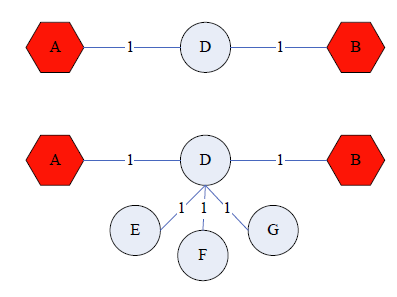 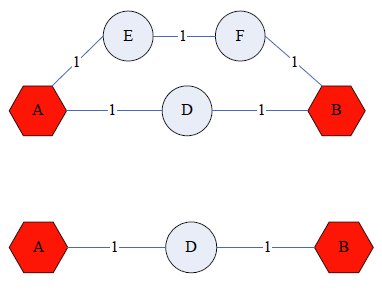 J. Leskovec, A. Rajaraman, J. Ullman: Mining of Massive Datasets, http://www.mmds.org
14
Good proximity measure?
Network flow is not good:






Does not punish long paths
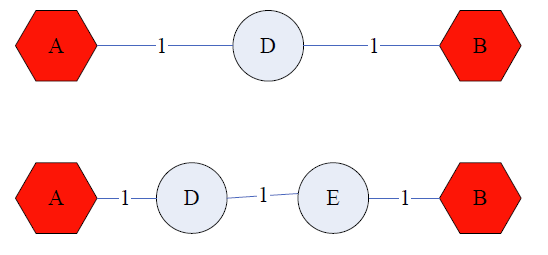 J. Leskovec, A. Rajaraman, J. Ullman: Mining of Massive Datasets, http://www.mmds.org
15
[Tong-Faloutsos, ‘06]
What is good notion of proximity?
Multiple connections
  Quality of connection
 Direct & Indirect connections
 Length, Degree, Weight…
…
J. Leskovec, A. Rajaraman, J. Ullman: Mining of Massive Datasets, http://www.mmds.org
16
SimRank: Idea
SimRank: Random walks from a fixed node on k-partite graphs
Setting: k-partite graph with k types of nodes
E.g.: Authors, Conferences, Tags
Topic Specific PageRank from node u: teleport set S = {u}
Resulting scores measures similarity to node u
Problem: 
Must be done once for each node u
Suitable for sub-Web-scale applications
Conferences
Tags
Authors
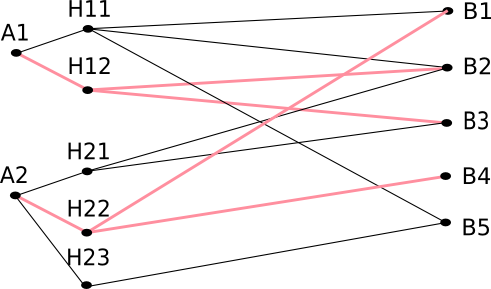 J. Leskovec, A. Rajaraman, J. Ullman: Mining of Massive Datasets, http://www.mmds.org
17
SimRank: Example
…
…
Q: What is most related
 conference to ICDM?
A: Topic-Specific PageRank with teleport set S={ICDM}
…
…
Conference
Author
J. Leskovec, A. Rajaraman, J. Ullman: Mining of Massive Datasets, http://www.mmds.org
18
SimRank: Example
J. Leskovec, A. Rajaraman, J. Ullman: Mining of Massive Datasets, http://www.mmds.org
19
PageRank: Summary
“Normal” PageRank:
Teleports uniformly at random to any node
All nodes have the same probability of surfer landing there: S = [0.1, 0.1, 0.1, 0.1, 0.1, 0.1, 0.1, 0.1, 0.1, 0.1]
Topic-Specific PageRank also known as Personalized PageRank:
Teleports to a topic specific set of pages
Nodes can have different probabilities of surfer landing there: S = [0.1, 0, 0, 0.2, 0, 0, 0.5, 0, 0, 0.2]
Random Walk with Restarts:
Topic-Specific PageRank where teleport is always to the same node. S=[0, 0, 0, 0, 1, 0, 0, 0, 0, 0, 0]
J. Leskovec, A. Rajaraman, J. Ullman: Mining of Massive Datasets, http://www.mmds.org
20
TrustRank: Combating the Web Spam
What is Web Spam?
Spamming: 
Any deliberate action to boost a web page’s position in search engine results, incommensurate with page’s real value
Spam: 
Web pages that are the result of spamming
This is a very broad definition
SEO industry might disagree!
SEO = search engine optimization

Approximately 10-15% of web pages are spam
J. Leskovec, A. Rajaraman, J. Ullman: Mining of Massive Datasets, http://www.mmds.org
22
Web Search
Early search engines:
Crawl the Web
Index pages by the words they contained
Respond to search queries (lists of words) with the pages containing those words
Early page ranking:
Attempt to order pages matching a search query by “importance”
First search engines considered:
(1) Number of times query words appeared
(2) Prominence of word position, e.g. title, header
J. Leskovec, A. Rajaraman, J. Ullman: Mining of Massive Datasets, http://www.mmds.org
23
First Spammers
As people began to use search engines to find things on the Web, those with commercial interests tried to exploit search engines to bring people to their own site – whether they wanted to be there or not
Example: 
Shirt-seller might pretend to be about “movies”
Techniques for achieving high relevance/importance for a web page
J. Leskovec, A. Rajaraman, J. Ullman: Mining of Massive Datasets, http://www.mmds.org
24
First Spammers: Term Spam
How do you make your page appear to be about movies?
(1) Add the word movie 1,000 times to your page
Set text color to the background color, so only search engines would see it
(2) Or, run the query “movie” on your target search engine
See what page came first in the listings
Copy it into your page, make it “invisible”
These and similar techniques are term spam
J. Leskovec, A. Rajaraman, J. Ullman: Mining of Massive Datasets, http://www.mmds.org
25
[Speaker Notes: Do not forget to tell the joke "I used to do this when I was young" when talking about point (1) :D]
Google’s Solution to Term Spam
Believe what people say about you, rather than what you say about yourself
Use words in the anchor text (words that appear underlined to represent the link) and its surrounding text

PageRank as a tool to  measure the “importance” of Web pages
J. Leskovec, A. Rajaraman, J. Ullman: Mining of Massive Datasets, http://www.mmds.org
26
Why It Works?
Our hypothetical shirt-seller loses
Saying he is about movies doesn’t help, because others don’t say he is about movies
His page isn’t very important, so it won’t be ranked high for shirts or movies
Example: 
Shirt-seller creates 1,000 pages, each links to his with “movie” in the anchor text
These pages have no links in, so they get little PageRank
So the shirt-seller can’t beat truly important movie pages, like IMDB
J. Leskovec, A. Rajaraman, J. Ullman: Mining of Massive Datasets, http://www.mmds.org
27
Why it does not work?
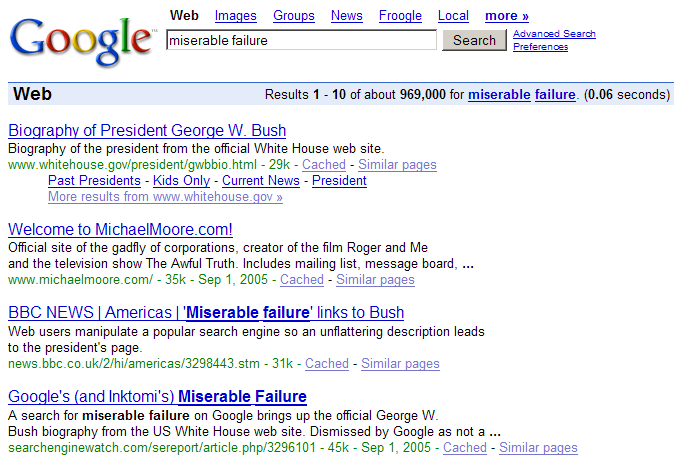 J. Leskovec, A. Rajaraman, J. Ullman: Mining of Massive Datasets, http://www.mmds.org
28
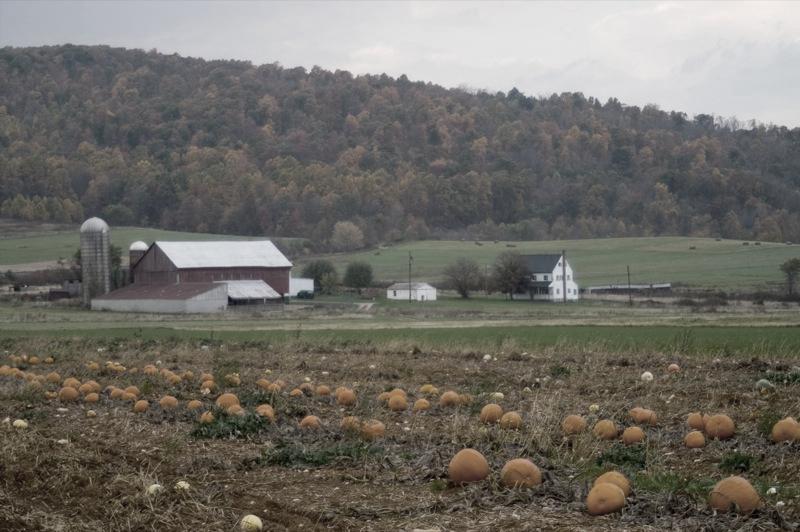 SPAM FARMING
J. Leskovec, A. Rajaraman, J. Ullman: Mining of Massive Datasets, http://www.mmds.org
29
Google vs. Spammers: Round 2!
Once Google became the dominant search engine, spammers began to work out ways to fool Google

Spam farms were developed to concentrate PageRank on a single page

Link spam:
Creating link structures that  boost PageRank of a particular page
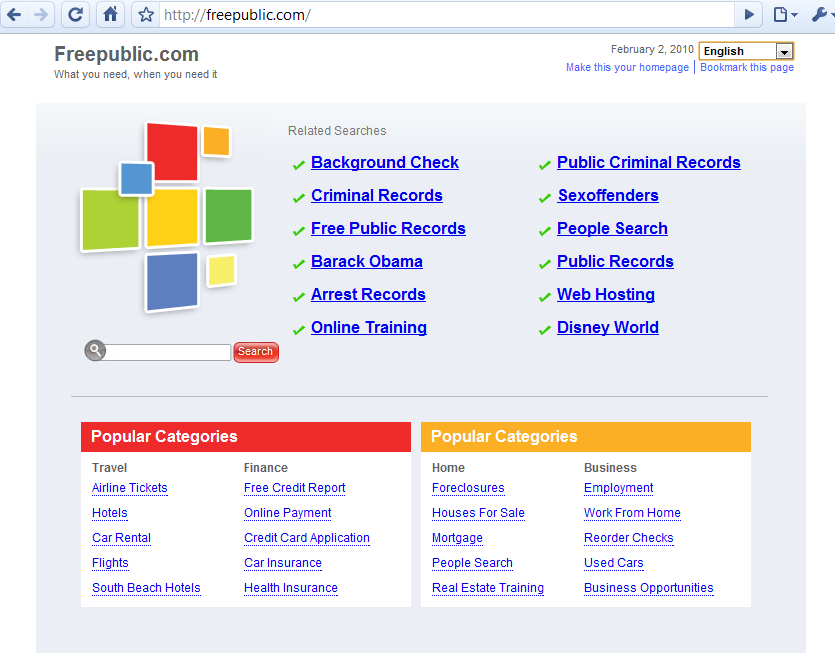 J. Leskovec, A. Rajaraman, J. Ullman: Mining of Massive Datasets, http://www.mmds.org
30
Link Spamming
Three kinds of web pages from a spammer’s point of view
Inaccessible pages
Accessible pages
e.g., blog comments pages
spammer can post links to his pages
Owned pages
Completely controlled by spammer
May span multiple domain names
J. Leskovec, A. Rajaraman, J. Ullman: Mining of Massive Datasets, http://www.mmds.org
31
Link Farms
Spammer’s goal:
Maximize the PageRank of target page t

Technique:
Get as many links from accessible pages as possible to target page t
Construct “link farm” to get PageRank multiplier effect
J. Leskovec, A. Rajaraman, J. Ullman: Mining of Massive Datasets, http://www.mmds.org
32
Link Farms
Accessible
Owned
Inaccessible
1
2
t
M
Millions of farm pages
One of the most common and effective organizations for a link farm
J. Leskovec, A. Rajaraman, J. Ullman: Mining of Massive Datasets, http://www.mmds.org
33
Very small; ignoreNow we solve for y
Analysis
Accessible
Owned
Inaccessible
1
N…# pages on the web
M…# of pages spammer owns
2
t
M
J. Leskovec, A. Rajaraman, J. Ullman: Mining of Massive Datasets, http://www.mmds.org
34
Analysis
Accessible
Owned
Inaccessible
1
N…# pages on the web
M…# of pages spammer owns
2
t
M
J. Leskovec, A. Rajaraman, J. Ullman: Mining of Massive Datasets, http://www.mmds.org
35
TrustRank: Combating the Web Spam
Combating Spam
Combating term spam
Analyze text using statistical methods
Similar to email spam filtering
Also useful: Detecting approximate duplicate pages
Combating link spam
Detection and blacklisting of structures that look like spam farms
Leads to another war – hiding and detecting spam farms
TrustRank = topic-specific PageRank with a teleport set of trusted pages
Example: .edu domains, similar domains for non-US schools
J. Leskovec, A. Rajaraman, J. Ullman: Mining of Massive Datasets, http://www.mmds.org
37
TrustRank: Idea
Basic principle: Approximate isolation
It is rare for a “good” page to point to a “bad” (spam) page

Sample a set of seed pages from the web

Have an oracle (human) to identify the good pages and the spam pages in the seed set
Expensive task, so we must make seed set as small as possible
J. Leskovec, A. Rajaraman, J. Ullman: Mining of Massive Datasets, http://www.mmds.org
38
Trust Propagation
Call the subset of seed pages that are identified as good the trusted pages

Perform a topic-sensitive PageRank with teleport set = trusted pages
Propagate trust through links:
Each page gets a trust value between 0 and 1

Solution 1: Use a threshold value and mark all pages below the trust threshold as spam
J. Leskovec, A. Rajaraman, J. Ullman: Mining of Massive Datasets, http://www.mmds.org
39
Simple Model: Trust Propagation
Set trust of each trusted page to 1
Suppose trust of page p is tp
Page p has a set of out-links op
For each qop, p confers the trust to q
 b tp /|op|    for  0 <b < 1
Trust is additive 
Trust of p is the sum of the trust conferred on p by all its in-linked pages
Note similarity to Topic-Specific PageRank
Within a scaling factor, TrustRank = PageRank with trusted pages as teleport set
J. Leskovec, A. Rajaraman, J. Ullman: Mining of Massive Datasets, http://www.mmds.org
40
Why is it a good idea?
Trust attenuation:
The degree of trust conferred by a trusted page decreases with the distance in the graph

Trust splitting:
The larger the number of out-links from a page, the less scrutiny the page author gives each out-link
Trust is split across out-links
J. Leskovec, A. Rajaraman, J. Ullman: Mining of Massive Datasets, http://www.mmds.org
41
Picking the Seed Set
Two conflicting considerations:
Human has to inspect each seed page, so seed set must be as small as possible

Must ensure every good page gets adequate trust rank, so need make all good pages reachable from seed set by short paths
J. Leskovec, A. Rajaraman, J. Ullman: Mining of Massive Datasets, http://www.mmds.org
42
Approaches to Picking Seed Set
Suppose we want to pick a seed set of k pages
How to do that?
(1) PageRank:
Pick the top k pages by PageRank
Theory is that you can’t get a bad page’s rank really high
(2) Use trusted domains whose membership is controlled, like .edu, .mil, .gov
J. Leskovec, A. Rajaraman, J. Ullman: Mining of Massive Datasets, http://www.mmds.org
43
Spam Mass
In the TrustRank model, we start with good pages and propagate trust

Complementary view: 
	What fraction of a page’s PageRank comes from spam pages?

In practice, we don’t know all the spam pages, so we need to estimate
Trusted set
Web
J. Leskovec, A. Rajaraman, J. Ullman: Mining of Massive Datasets, http://www.mmds.org
44
Spam Mass Estimation
Trusted set
Web
J. Leskovec, A. Rajaraman, J. Ullman: Mining of Massive Datasets, http://www.mmds.org
45
HITS: Hubs and Authorities
Hubs and Authorities
HITS (Hypertext-Induced Topic Selection) 
Is a measure of importance of pages or documents, similar to PageRank
Proposed at around same time as PageRank (‘98)
Goal: Say we want to find good newspapers
Don’t just find newspapers. Find “experts” – people who link in a coordinated way to good newspapers
Idea: Links as votes
Page is more important if it has more links
In-coming links? Out-going links?
J. Leskovec, A. Rajaraman, J. Ullman: Mining of Massive Datasets, http://www.mmds.org
47
Finding newspapers
Hubs and AuthoritiesEach page has 2 scores:
Quality as an expert (hub):
Total sum of votes of authorities pointed to
Quality as a content (authority):
Total sum of votes coming from experts

Principle of repeated improvement
NYT: 10

Ebay: 3

Yahoo: 3

CNN: 8

WSJ: 9
J. Leskovec, A. Rajaraman, J. Ullman: Mining of Massive Datasets, http://www.mmds.org
48
Hubs and Authorities
Interesting pages fall into two classes:
Authorities are pages containing useful information
Newspaper home pages
Course home pages
Home pages of auto manufacturers

Hubs are pages that link to authorities
List of newspapers
Course bulletin
List of US auto manufacturers
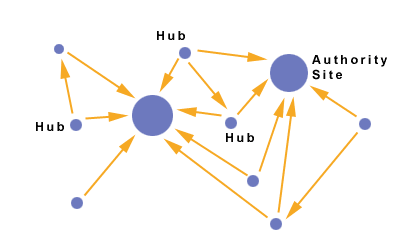 J. Leskovec, A. Rajaraman, J. Ullman: Mining of Massive Datasets, http://www.mmds.org
49
Counting in-links: Authority
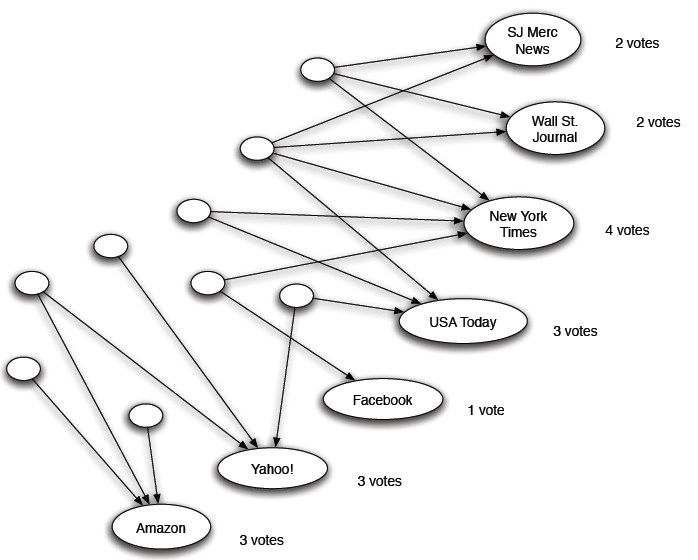 Each page starts with hub score 1. Authorities collect their votes
(Note this is idealized example. In reality graph is not bipartite and each page has both the hub and authority score)
J. Leskovec, A. Rajaraman, J. Ullman: Mining of Massive Datasets, http://www.mmds.org
50
Counting in-links: Authority
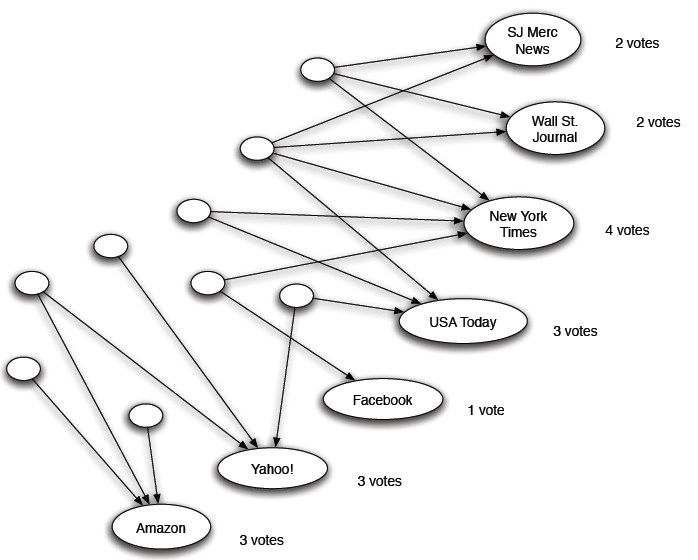 Sum of hub scores of nodes pointing to NYT.
Each page starts with hub score 1. Authorities collect their votes
(Note this is idealized example. In reality graph is not bipartite and each page has both the hub and authority score)
J. Leskovec, A. Rajaraman, J. Ullman: Mining of Massive Datasets, http://www.mmds.org
51
Expert Quality: Hub
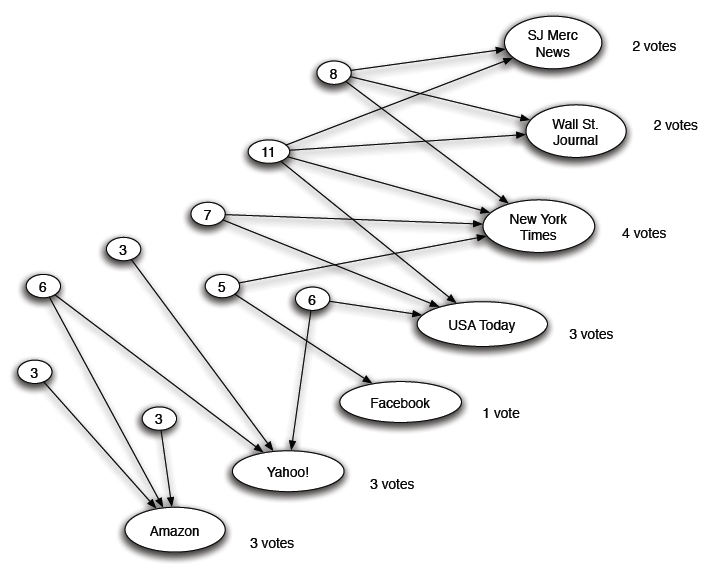 Sum of authority scores of nodes that the node points to.
Hubs collect authority scores
(Note this is idealized example. In reality graph is not bipartite and each page has both the hub and authority score)
J. Leskovec, A. Rajaraman, J. Ullman: Mining of Massive Datasets, http://www.mmds.org
52
Reweighting
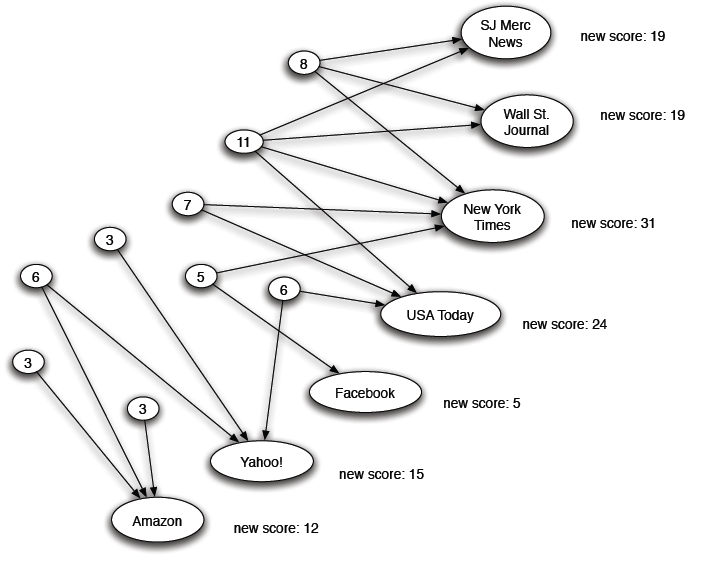 Authorities again collect the hub scores
(Note this is idealized example. In reality graph is not bipartite and each page has both the hub and authority score)
J. Leskovec, A. Rajaraman, J. Ullman: Mining of Massive Datasets, http://www.mmds.org
53
Mutually Recursive Definition
J. Leskovec, A. Rajaraman, J. Ullman: Mining of Massive Datasets, http://www.mmds.org
54
[Kleinberg ‘98]
Hubs and Authorities
j1
j2
j3
j4
i
i
j1
j2
j3
j4
J. Leskovec, A. Rajaraman, J. Ullman: Mining of Massive Datasets, http://www.mmds.org
55
[Kleinberg ‘98]
Hubs and Authorities
J. Leskovec, A. Rajaraman, J. Ullman: Mining of Massive Datasets, http://www.mmds.org
56
Hubs and Authorities
Convergence criterion:
Repeated matrix powering
J. Leskovec, A. Rajaraman, J. Ullman: Mining of Massive Datasets, http://www.mmds.org
57
Existence and Uniqueness
h = λ A a
a = μ AT h
h = λ μ A AT h
a = λ μ AT A a

Under reasonable assumptions about A, HITS converges to vectors h* and a*:
h* is the principal eigenvector of matrix A AT
a* is the principal eigenvector of matrix AT A
λ = 1 / hi
μ = 1 / ai
J. Leskovec, A. Rajaraman, J. Ullman: Mining of Massive Datasets, http://www.mmds.org
58
Example of HITS
1 1 1
A =  1 0 1
        0 1 0
1 1 0
AT = 1 0 1
        1 1 0
Yahoo
. . .
. . .
. . .
.788
.577
.211
=
=
=
.58
.58
.58
.80
.53
.27
.80
.53
.27
.79
 .57
 .23
h(yahoo)
h(amazon)
h(m’soft)
Amazon
M’soft
. . .
. . .
. . .
a(yahoo)      =       .58
a(amazon)   =       .58
a(m’soft)     =       .58
.58
.58
.58
.62
 .49
 .62
.628
.459
.628
.62
.49
.62
J. Leskovec, A. Rajaraman, J. Ullman: Mining of Massive Datasets, http://www.mmds.org
59
PageRank and HITS
PageRank and HITS are two solutions to the same problem:
What is the value of an in-link from u to v?
In the PageRank model, the value of the link depends on the links into u
In the HITS model, it depends on the value of the other links out of u

The destinies of PageRank and HITS post-1998 were very different
J. Leskovec, A. Rajaraman, J. Ullman: Mining of Massive Datasets, http://www.mmds.org
60